EXPERIMENT AND ITERATE
Building artificial intelligence does not have to involve big data, a large team, or expansive changes. Since machine learning processes are iterative and improve over time, you can start small and slowly expand your resources.
Agile Development
Agile software development is a time-boxed, iterative approach to building software incrementally.
 In a traditional waterfall software development model, a product is delivered in its entirety at the end of a project. By contrast, agile processes break down a project into tiny chunks of user functionality that can be addressed in two- to four-week-long cycles called sprints.
EXPERIMENT AND ITERATE
This strategy uses continuous review to identify potential for improvement after every sprint.
The flexibility of an agile development process works well for developing products that use AI.
Technical Debt
Building a successful machine learning model is just the first step to creating an AI product.
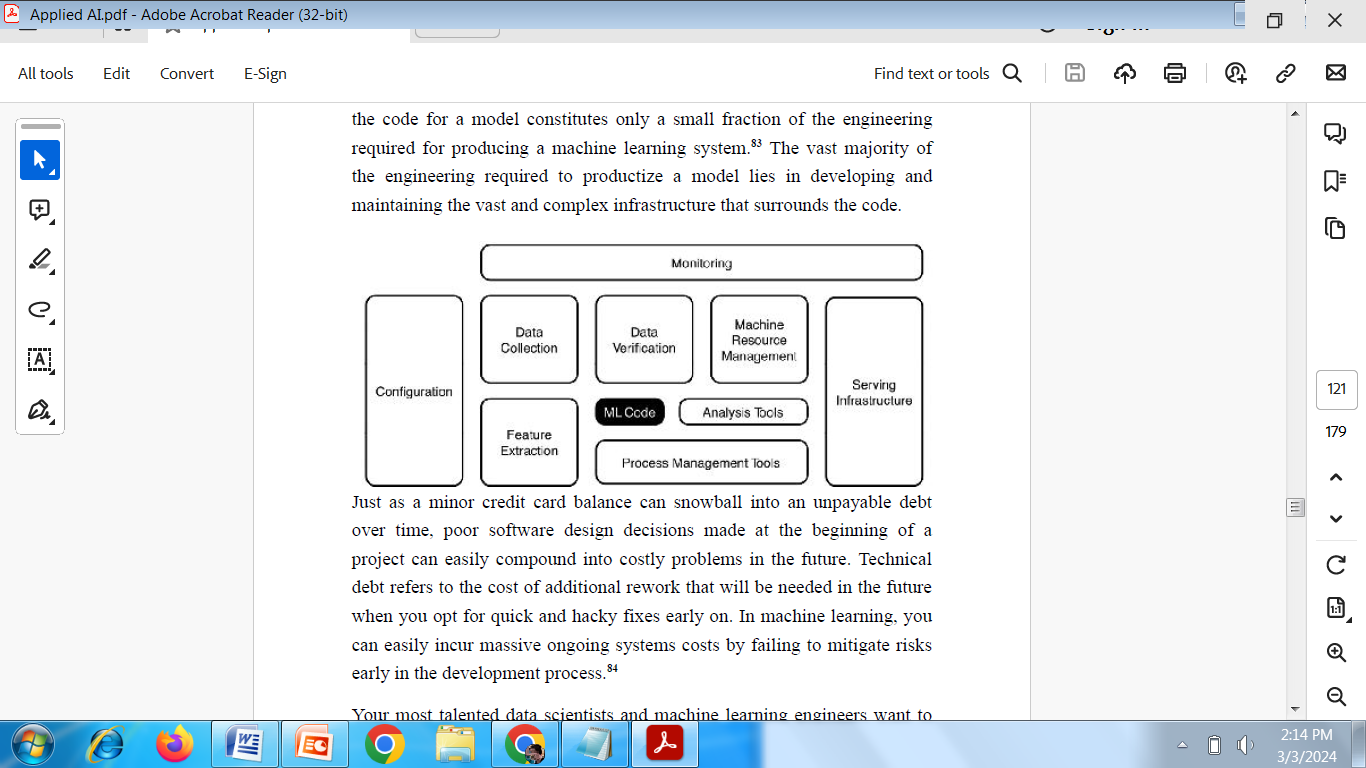 Technical Debt
Technical debt refers to the cost of additional rework that will be needed in   the future when you opt for quick and hacky fixes early on. 
In machine learning, you can easily incur massive ongoing systems costs by failing to mitigate risks early in the development process.
Your most talented data scientists and machine learning engineers want to build new models
 For example, as your e-commerce inventory changes, your recommender system will need to learn to suggest new products to shoppers.
As more machine learning algorithms are put into production, you will also need to dedicate more resources to model maintenance—monitoring, validating, and updating the model.
Technical Debt
Machine learning debt can be divided into three main types: code debt, data debt, and math debt.
Code debt arises from the need to revisit and repurpose older code that may no longer suit the project. 
Data debt focuses on the data that was used to train the algorithm, which may have been incorrect or is no longer relevant. For example, a model predicting consumer healthcare coverage may flounder when healthcare regulations change, as new regulatory mandates decrease the importance of historical data, or when historical data must be purged for reasons of compliance.
 Finally, math debt stems from the complexity of the model’s algorithms. Most machine learning algorithms will require ongoing customizations that can make them harder to configure, maintain, and understand.